МУНИЦИПАЛЬНОЕ БЮДЖЕТНОЕ УЧРЕЖДЕНИЕ ДОПОЛНИТЕЛЬНОГО ОБРАЗОВАНИЯ
«ЦЕНТР ДОПОЛНИТЕЛЬНОГО ОБРАЗОВАНИЯ ДЕТЕЙ»

МУНИЦИПАЛЬНАЯ ОПОРНАЯ ПЛОЩАДКА «ПОДРОСТОК И ОБЩЕСТВО»
Г.ТАМБОВ
ЭФФЕКТИВНОСТЬ РЕАЛИЗАЦИИСОВРЕМЕННЫХ ТЕХНОЛОГИЙВ РАБОТЕ С НЕСОВЕРШЕННОЛЕТНИМИГРУППЫ РИСКА И ТРАНСЛЯЦИЯОПЫТА ПРАКТИЧЕСКИХ РЕЗУЛЬТАТОВ
Алиса Юрьевна Степанова,
методист МБУДО ЦДОД
ОБУЧЕНИЕ КАДРОВ
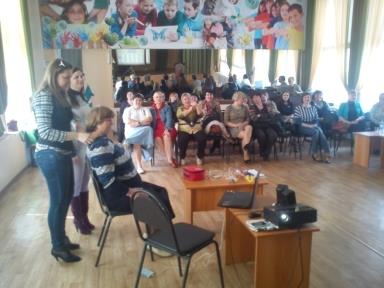 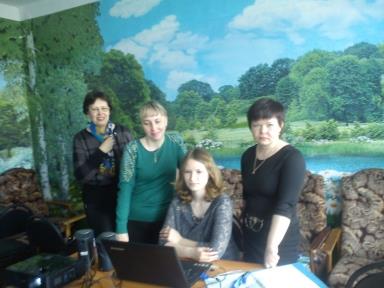 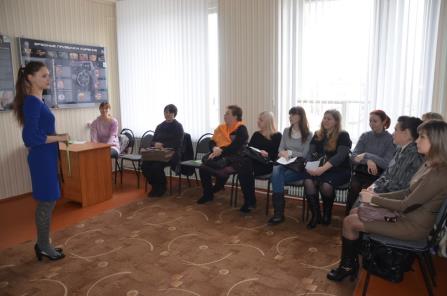 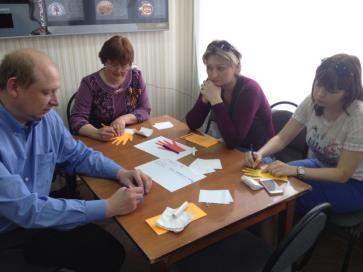 ПРИВЛЕЧЕНИЕ СПЕЦИАЛИСТОВ МБУДО ЦДОДК ДЕЯТЕЛЬНОСТИ МОП
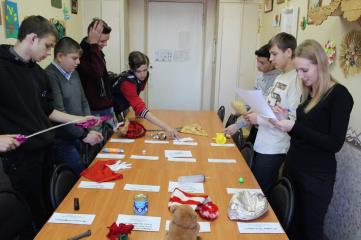 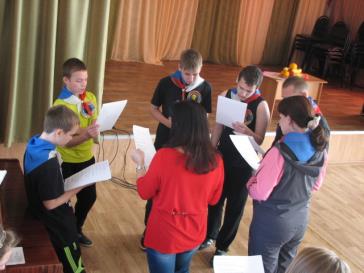 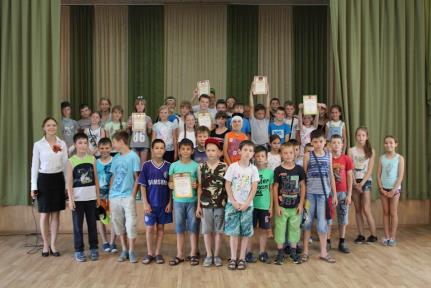 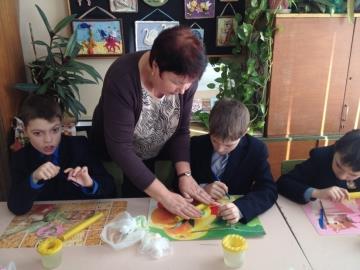 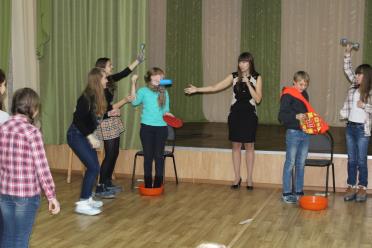 СЕТЕВОЕ ВЗАИМОДЕЙСТВИЕ
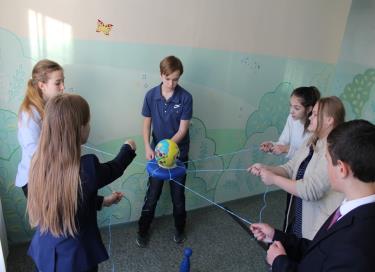 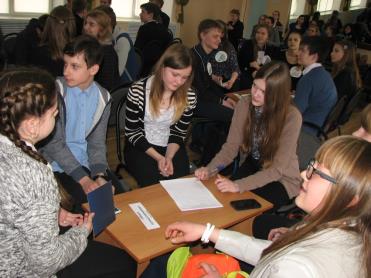 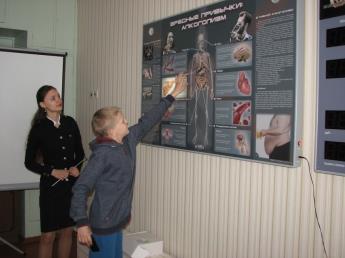 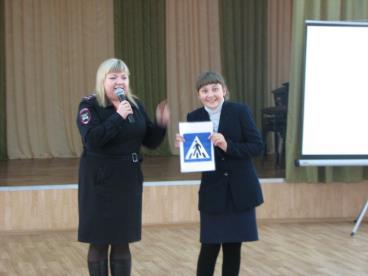 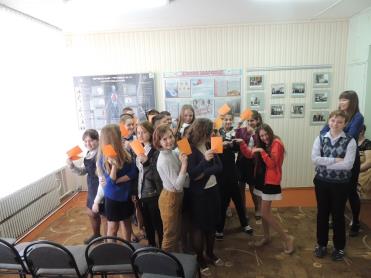 МЕРОПРИЯТИЯ ОПОРНОЙ ПЛОЩАДКИ
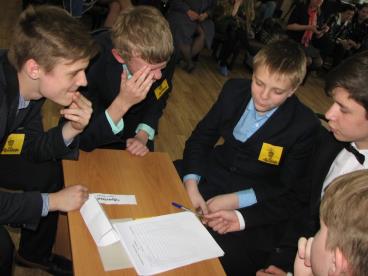 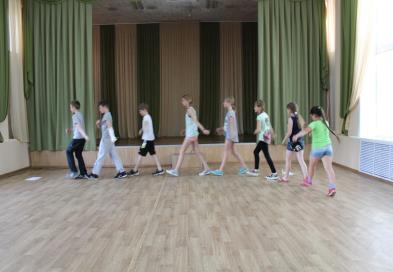 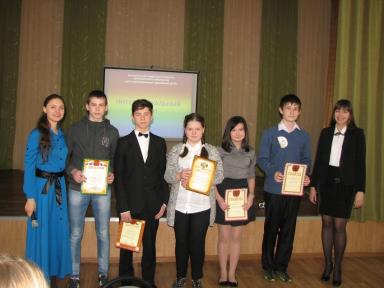 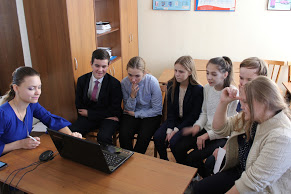 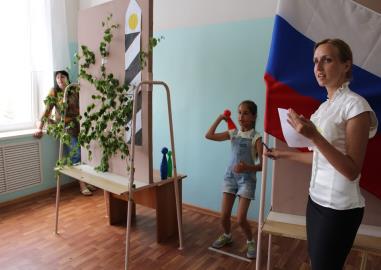 ТЕХНОЛОГИЯ «ИНТЕНСИВНАЯ ШКОЛА»
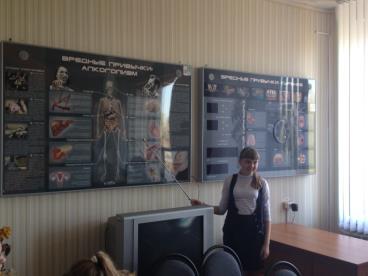 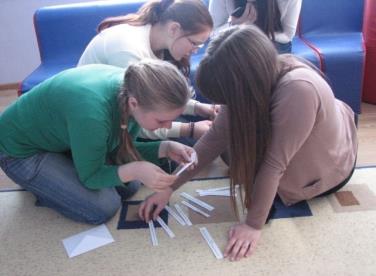 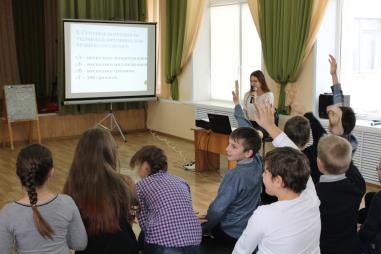 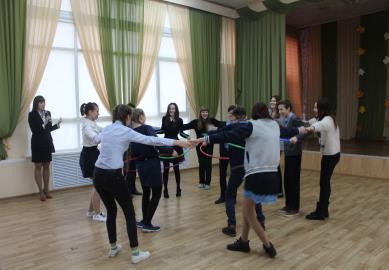 ТЕХНОЛОГИЯ «ИНТЕНСИВНАЯ ШКОЛА»
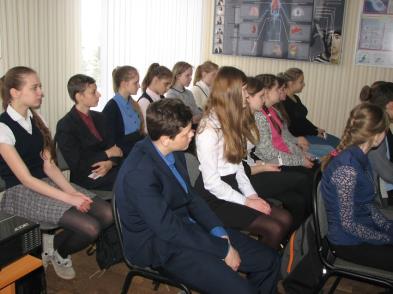 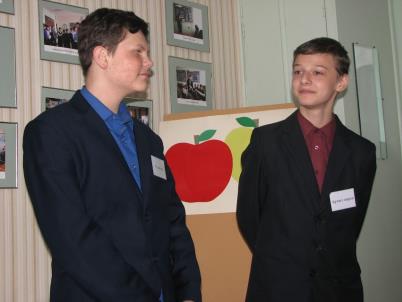 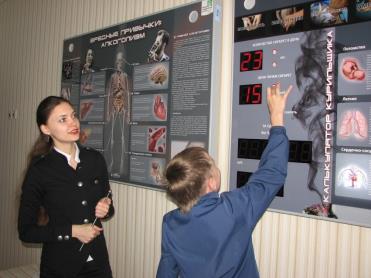 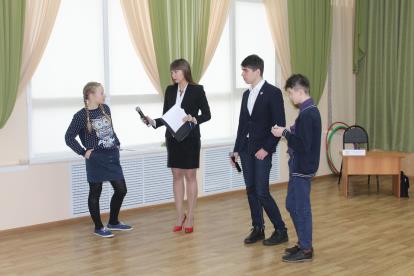 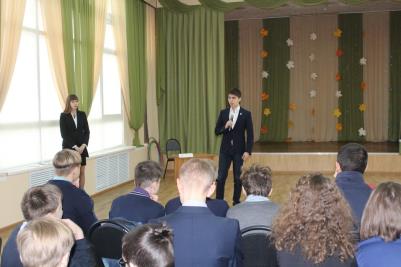 РАСПРОСТРАНЕНИЕ ОПЫТА РАБОТЫ
ТРАНСЛЯЦИЯ В СМИ
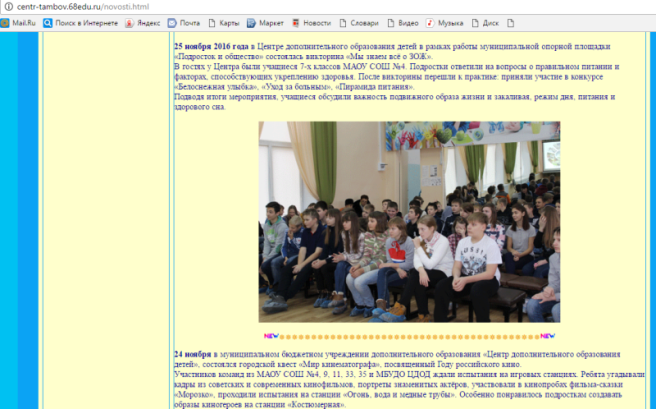 ПОРТАЛ «ПОДРОСТОК И ОБЩЕСТВО»http://podrostok.68edu.ru/
ОПОРНЫЕ ПЛОЩАДКИ ТАМБОВСКОЙ ОБЛАСТИ
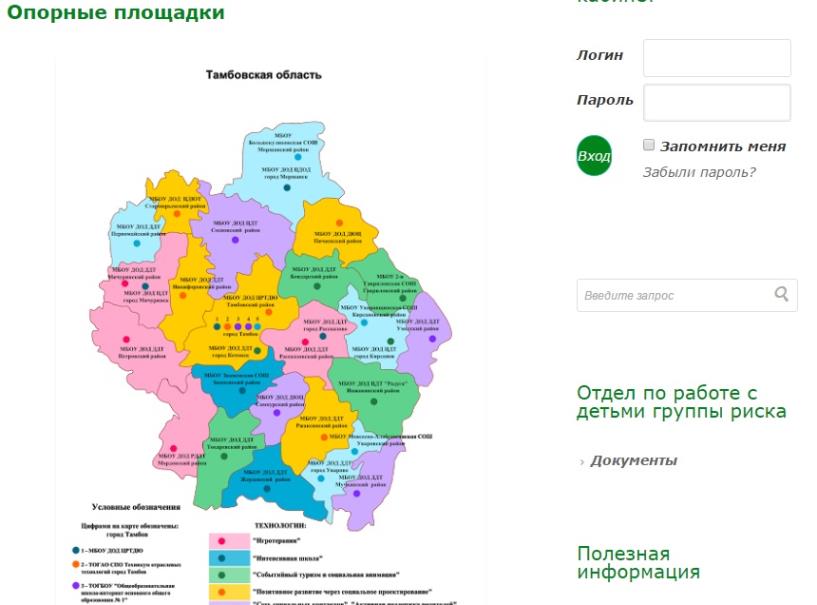 ДОСУГОВЫЕ МЕРОПРИЯТИЯ МОП
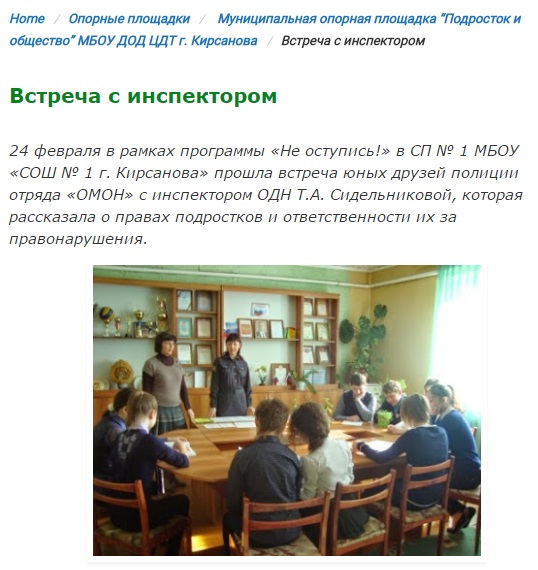 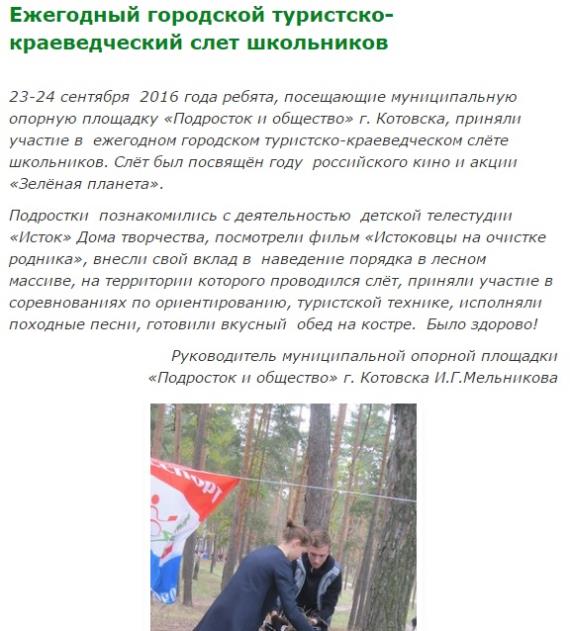 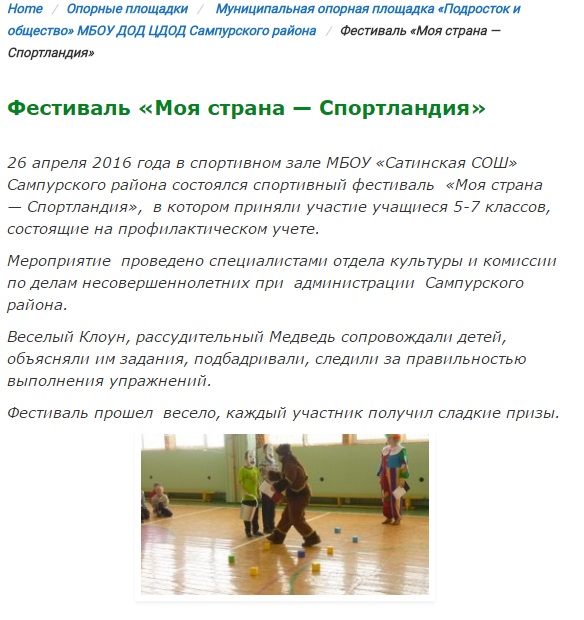 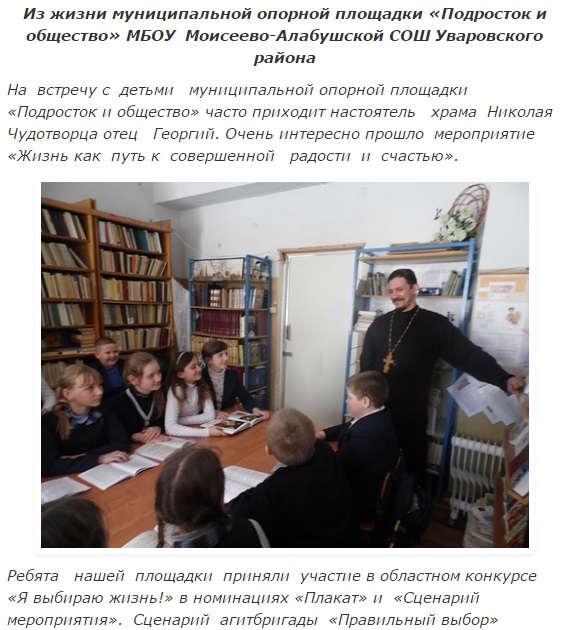 БЛАГОДАРИМ ЗА ВНИМАНИЕ!